NVO projektu
konkurss
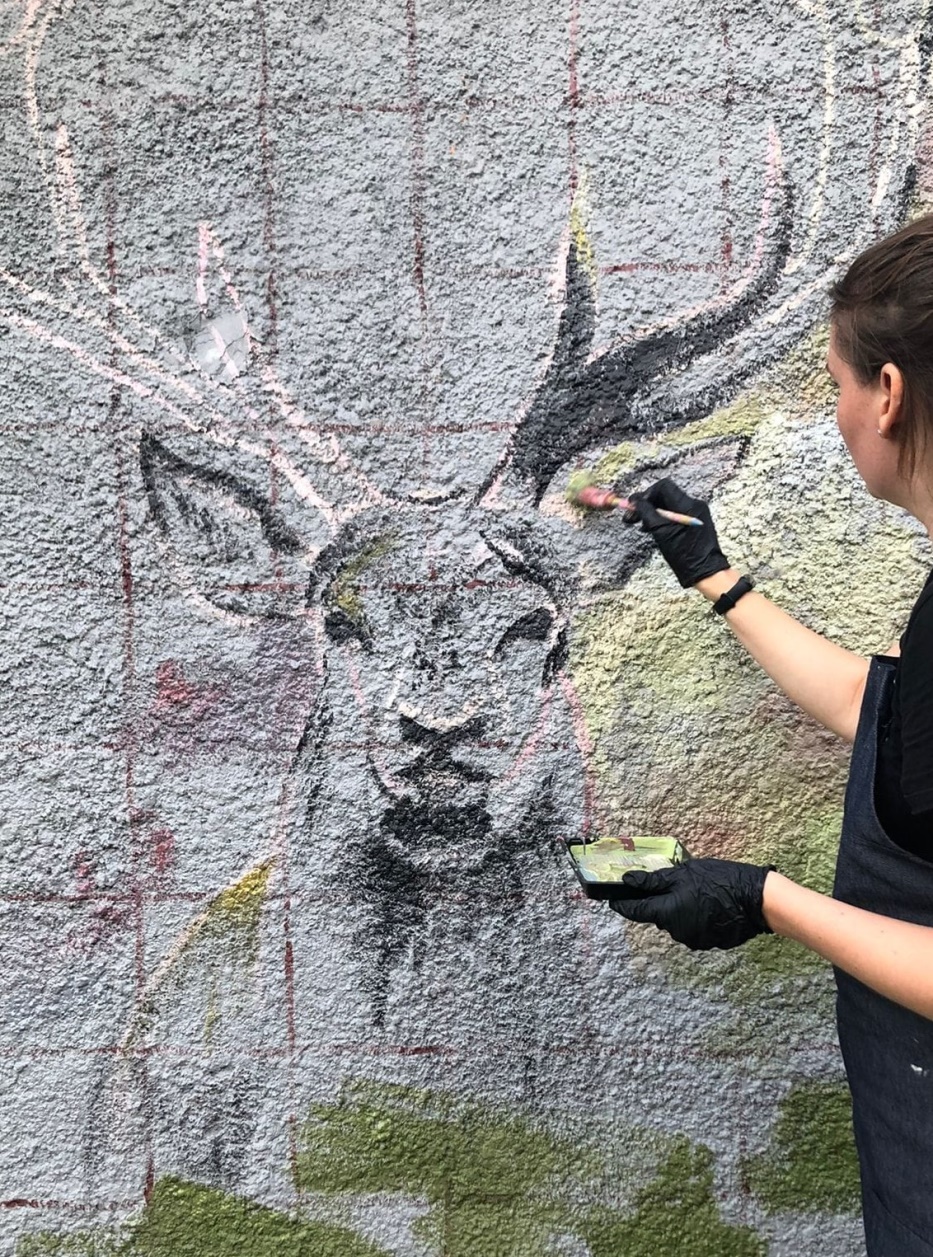 Daram 
paši
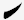 2023. gada projekti
Projekti
realizēti 
šādās
jomās:
Iesniegti 36 projekti

Par kopējo summu 33079,58 EUR
dzīves vides sakārtošana (telpās) – 6

dzīves vides sakārtošana – 15

aktīvās atpūtas vietu pilnveide – 5

brīvā laika pavadīšanas iespējas - 4
Atbalstīti 31, realizēti 30 projekti

Par kopējo summu 27093,28 EUR
Biedrība Aktīvai Matkulei
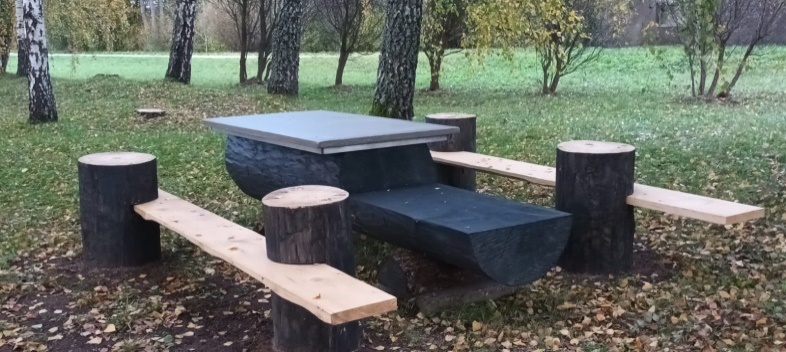 Galdiņ klājies!
Piešķirtais finansējums: 999,99 EUR
Līdzfinansējums: 302,58 EUR

Tika labiekārtota atpūtas vieta pie Matkules dīķa. Izgatavots un uzstādīts galds ar soliem.
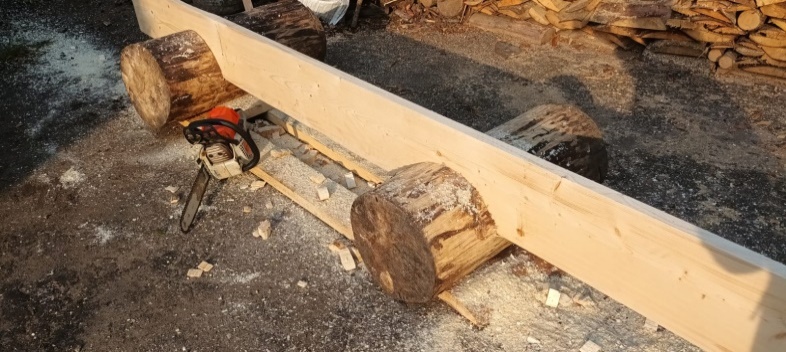 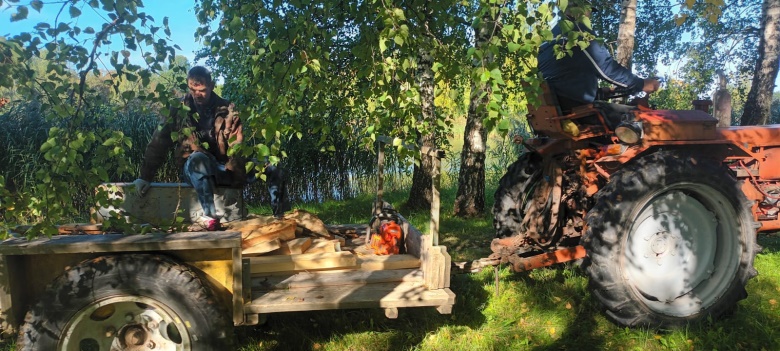 Biedrība ASNI 3139
Vecmoku kopienas publiskās
 ārtelpas labiekārtojums
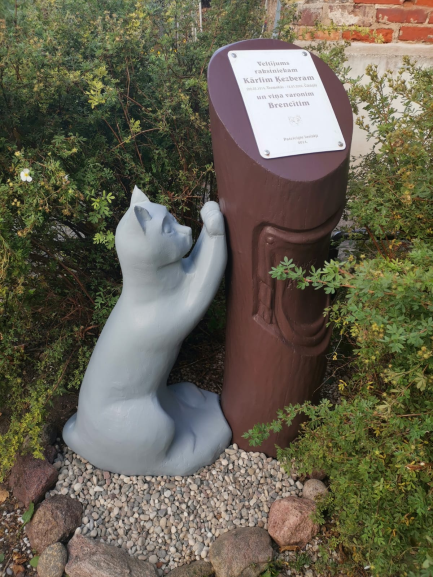 Piešķirtais finansējums: 713,46 EUR
Līdzfinansējums: 342,76 EUR

Vecmoku centrā pie Kopienas centra ēkas un pie Radošās darbnīcas “Dārīši” tika labiekārtoti apstādījumi, atjaunota “Brencīša” skulptūra, uzstādīts jauns ziņojumu dēlis, izgatavota un uzstādīta ceļa norāde Vecmokas.
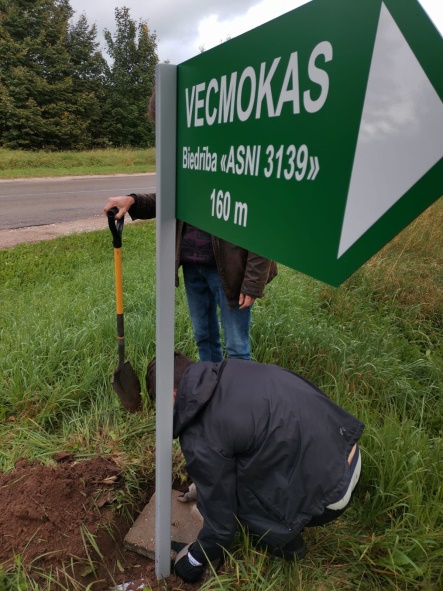 Biedrība Atbalsts 
Pūres pamatskolai
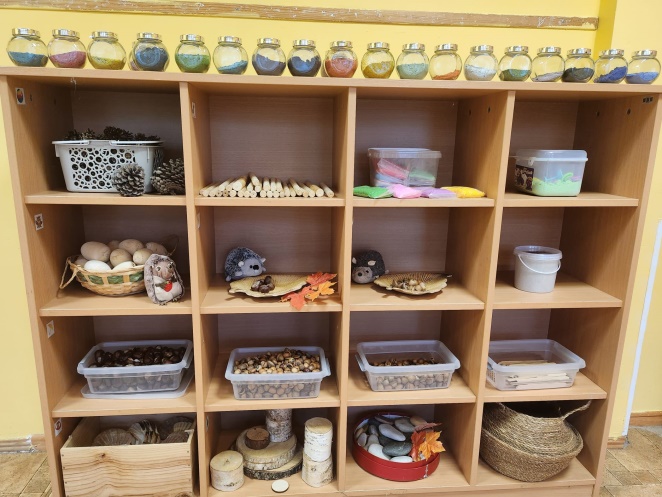 Tu vari, ja dari!
Piešķirtais finansējums: 980,85 EUR
Līdzfinansējums: 319,85 EUR

Izveidota estētiskās vides studija Pūres pamatskolas Jaunsātu filiālē.
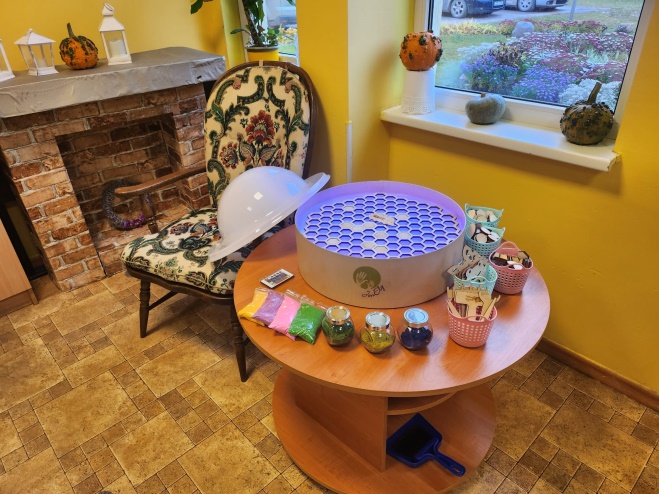 Biedrība Baltais laimeslācis
Jaunpils pils un Jaunpils ūdensdzirnavu noformējuma elementi
Piešķirtais finansējums: 1000,00 EUR
Līdzfinansējums: 257,44 EUR

Izveidotas orgstikla plāksnes ar logo, norādes un aizlieguma zīmes Jaunpils pils āra teritorijā, pils pagalmā un pie Jaunpils ūdensdzirnavu kompleksa.
Biedrība Baltā vilka takas
Piešķirtais finansējums: 800,00 EUR
Līdzfinansējums: 200,00 EUR

Kultūrvietas izveide Jāņa Baltvilka dzimtajās mājās, izgatavota un uzstādīta rakstu krājumu kaste, labiekārtota teritorija, noorganizēti pasākumi Rakstu stāstu vakars un Rakstniecības terapija.
Rakstības terapija
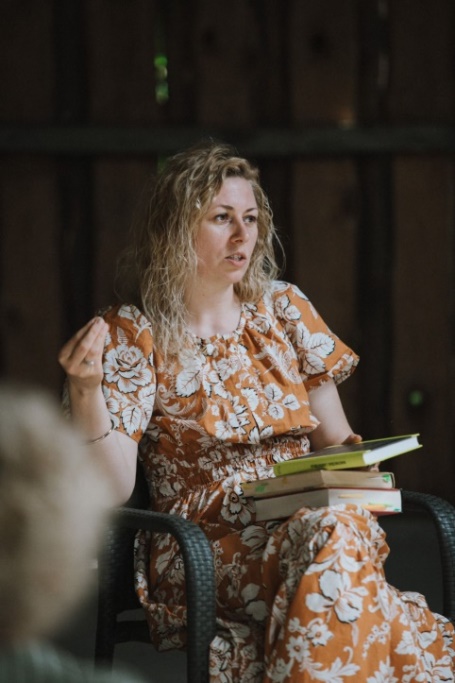 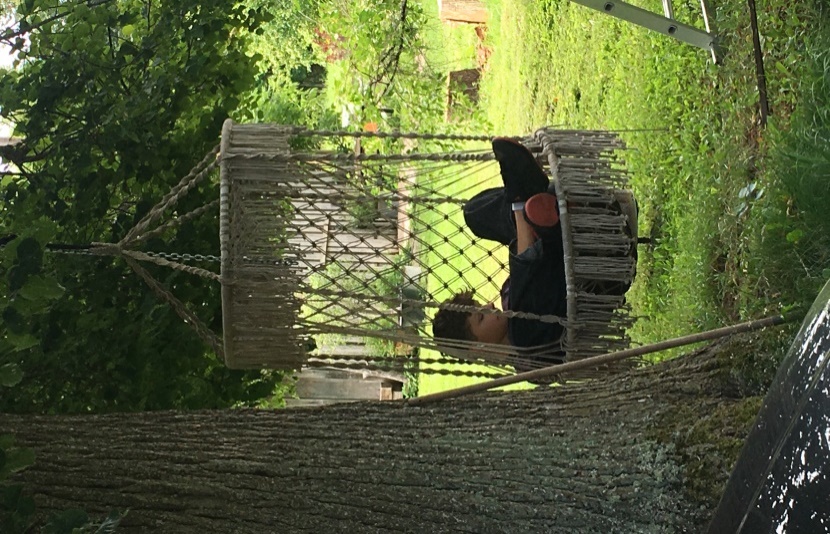 Biedrība Sporta klubs Brīvsolis
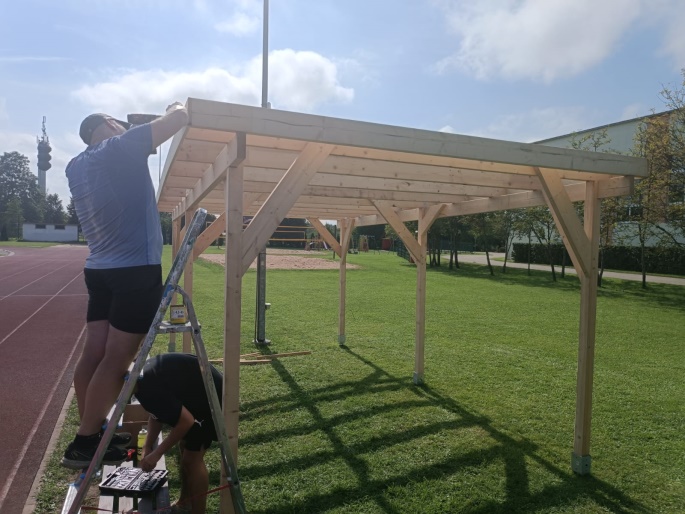 Smārdes stadiona labiekārtošana
Piešķirtais finansējums: 943,80 EUR
Līdzfinansējums: 228,68 EUR

Smārdes stadionā izveidota nojume/mantu glabātava (5.8x3.4m), koka konstrukcija.
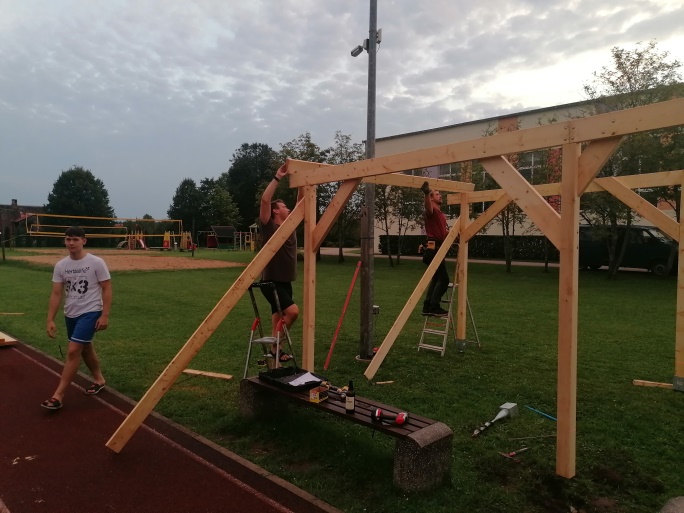 Biedrība Dzirnavstrauts
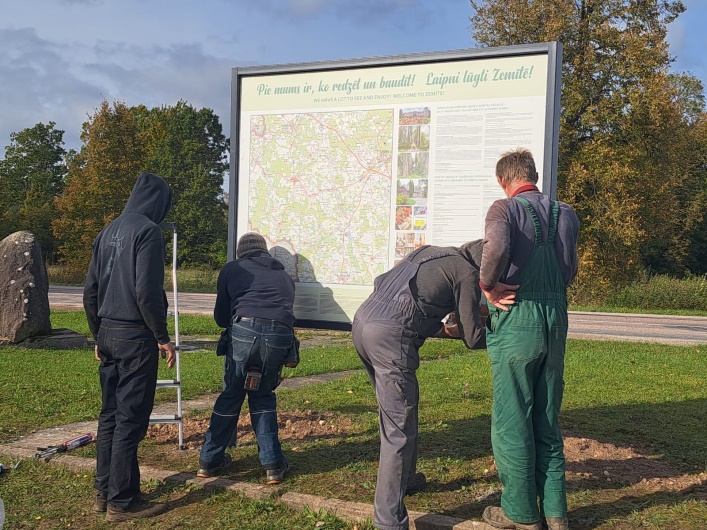 Pie mums ir ko redzēt un baudīt!
Piešķirtais finansējums: 999,37 EUR
Līdzfinansējums: 1164,33 EUR

Izveidoti divi informācijas stendi ar karti un informāciju tūrisma objektu un vietējo uzņēmumu popularizēšanai Zemītes pagastā un tuvākajā apkārtnē. Stendi tika izvietoti Zemītes centrā pie veikala Vītoli un Zemītes Tautas nama.
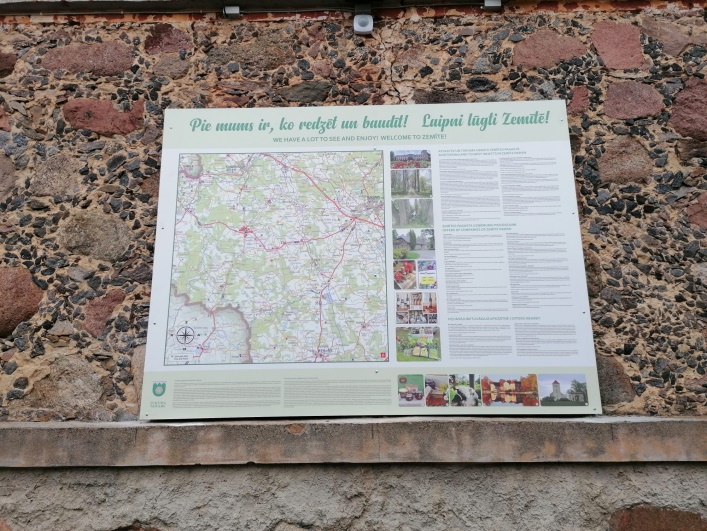 Biedrība Dzīpars
Aušanas kopas "Dzīpars" materiālās bāzes uzlabošana
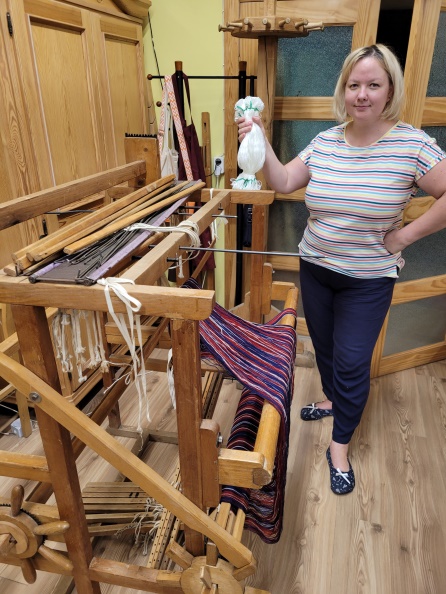 Piešķirtais finansējums: 1000,00 EUR
Līdzfinansējums: 438,50 EUR

Jaunpilī, Amatu mājā stellēm uzstādītas jaunas Somijā ražotas nītis, uzlabojot un atvieglojot audēju darbu.
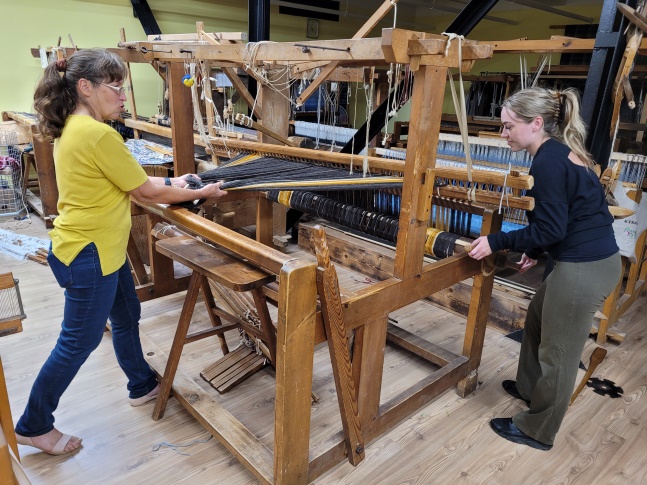 Biedrība Iedvesmas plūsma
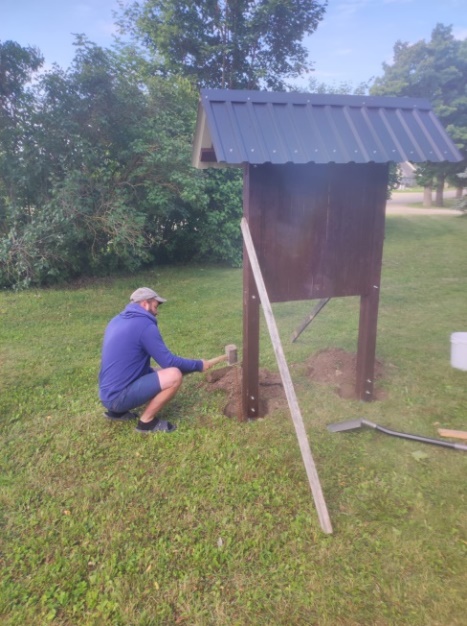 Levestnieku čalotava
Piešķirtais finansējums: 999,56 EUR
Līdzfinansējums: 185,10 EUR

Levestē, Jaunpils pagastā uzstādīts ziņojuma stends, popularizējot pagasta kultūras pasākumus. Labiekārtota teritorija, uzstādot parka solu un atkritumu urnu.
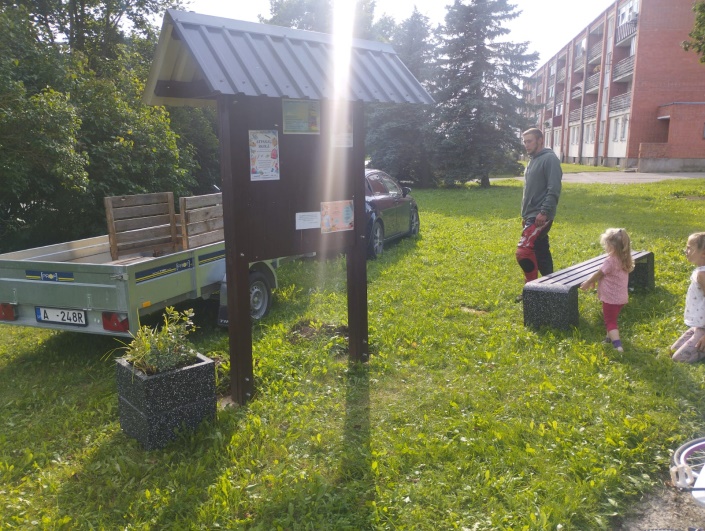 Biedrība Irlavas interešu klubiņš
Radi un dari Irlavā
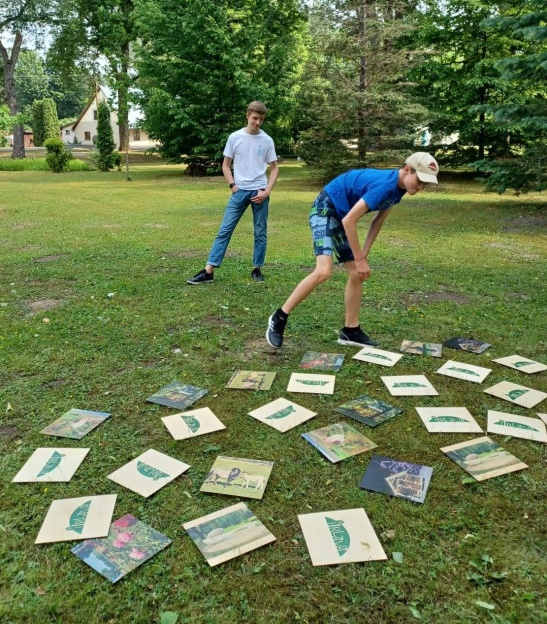 Piešķirtais finansējums: 1000,00 EUR
Līdzfinansējums: 490,58 EUR
Izveidota estētiski pievilcīga vide, apgleznojot autobusa pieturu Vaskos, Irlavas pagastā. Izgatavotas lielformāta spēles, kurās attēloti Irlavas pagasta skaistākie dabas skati un objekti.
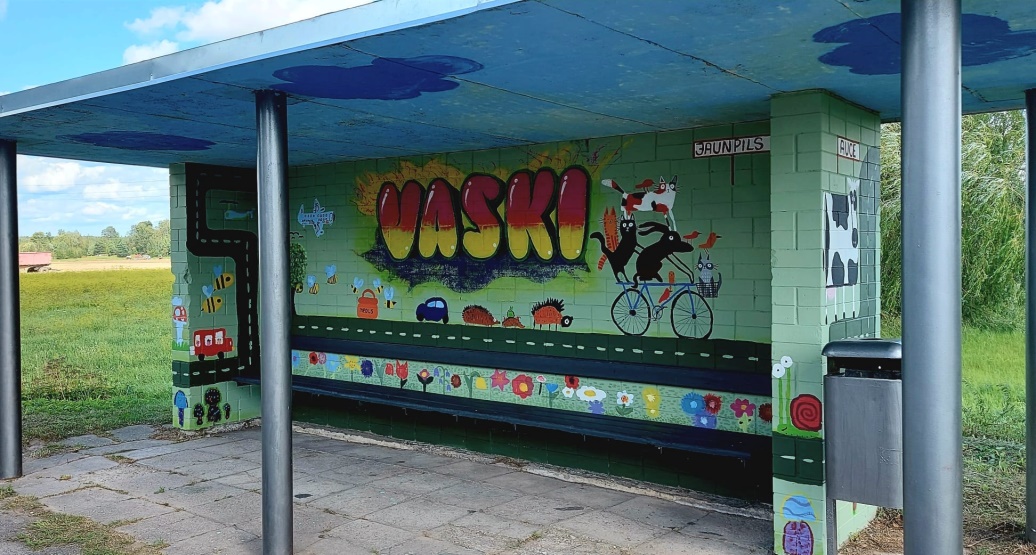 Biedrība BK Jaunpils
Svaru zāles pilnveidošana Jaunpils sporta namā
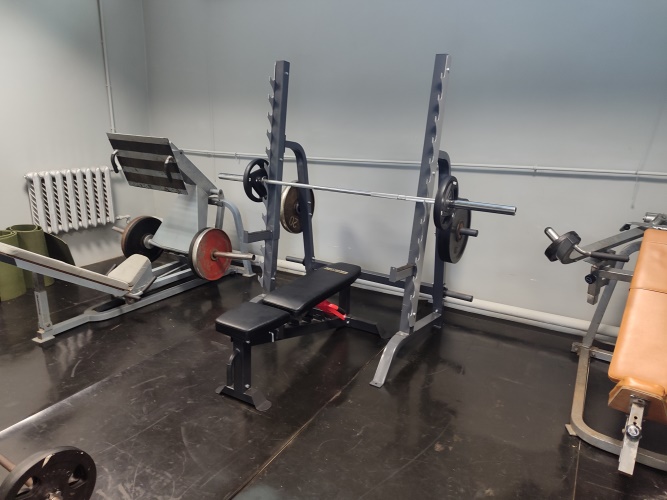 Piešķirtais finansējums: 1000,00 EUR
Līdzfinansējums: 316,88 EUR

Jaunpils sporta namā papildināts svaru zāles inventārs. Iegādāts svaru stienis, gumijas ripas, atspiešanās līdztekas, 18 hanteles un hanteļu statīvi.
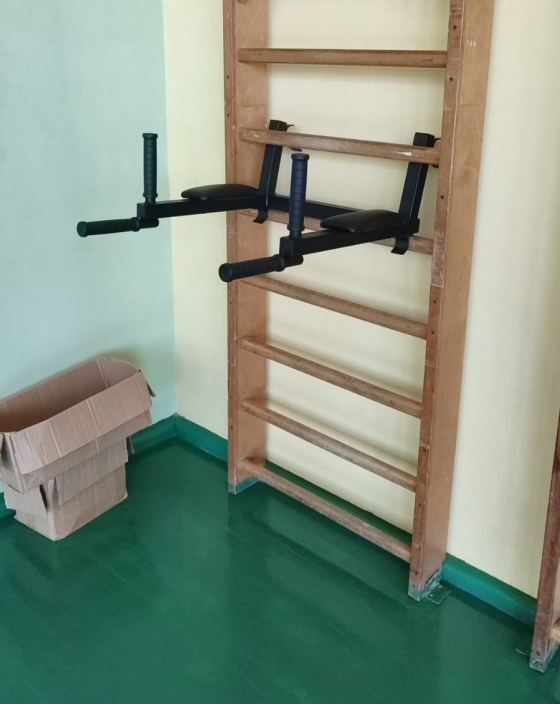 Pensionāru biedrība "Jaunpils"
Veselībai un priekam!
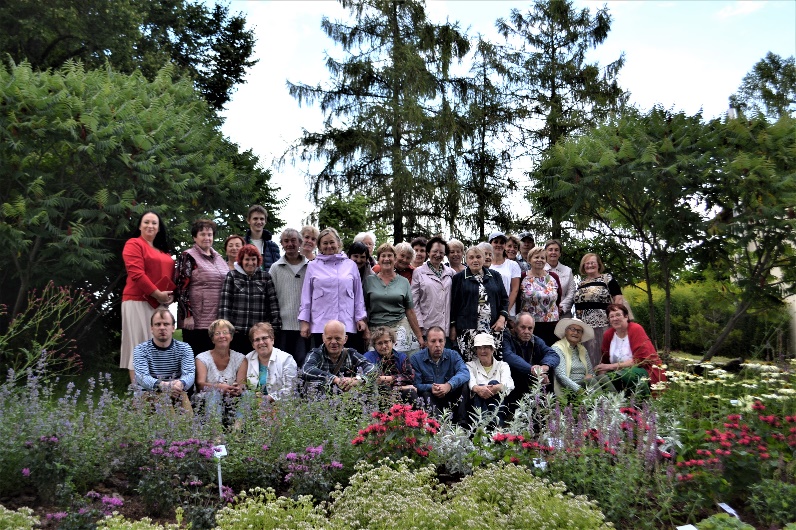 Piešķirtais finansējums: 1000,00 EUR
Līdzfinansējums: 368,15 EUR

Tika izveidota un labiekārtota dekoratīva ārstniecības augu dobe pie “Jaunkalniem”. Uzstādīti QR kodi ar informāciju par katru no tiem.
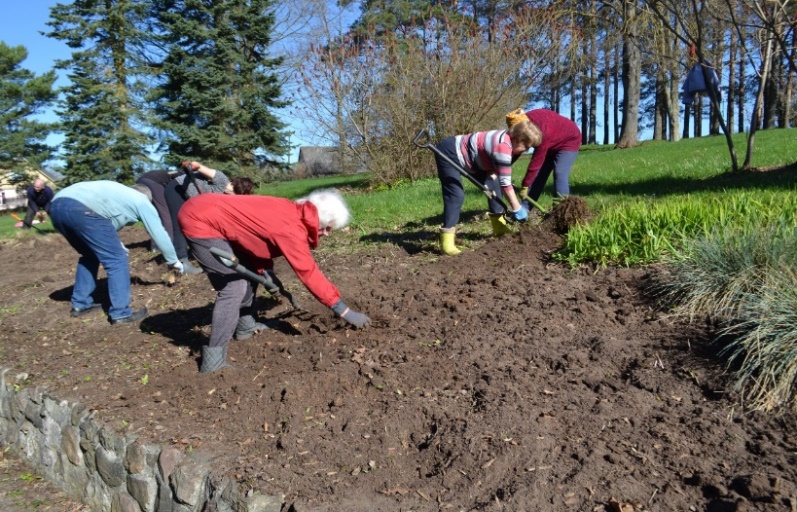 Biedrība Jaunpils RAC
Kvalitatīva nodarbību vide iedzīvotājiem
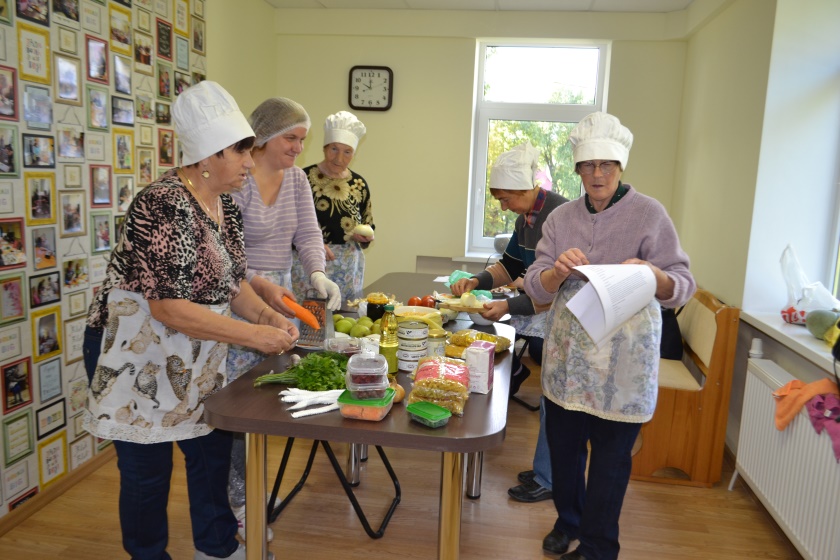 Piešķirtais finansējums: 834,56 EUR
Līdzfinansējums: 306,89 EUR

Jaunpils RAC telpās Jaunpilī iegādāts un uzstādīts caurplūdes ūdens sildītājs, žalūzijas virtuves logiem un projektors. Nodrošinātas  2 virtuves nodarbības un  2 izglītojošas nodarbības projekta darbības laikā.
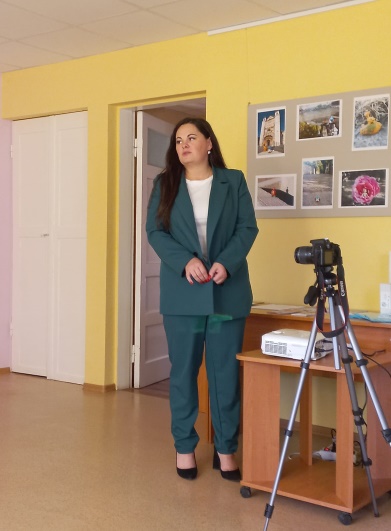 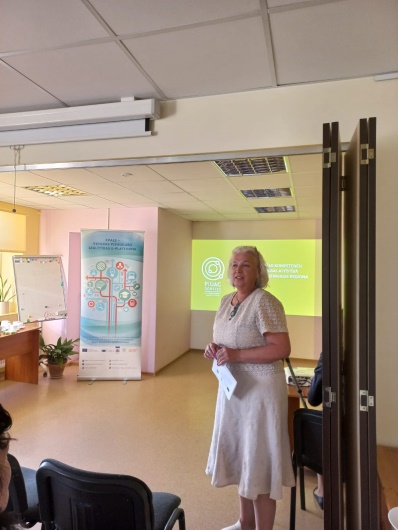 Biedrība Kamene
Vietas nosaukuma "Viesatu Birzīte" izgatavošana
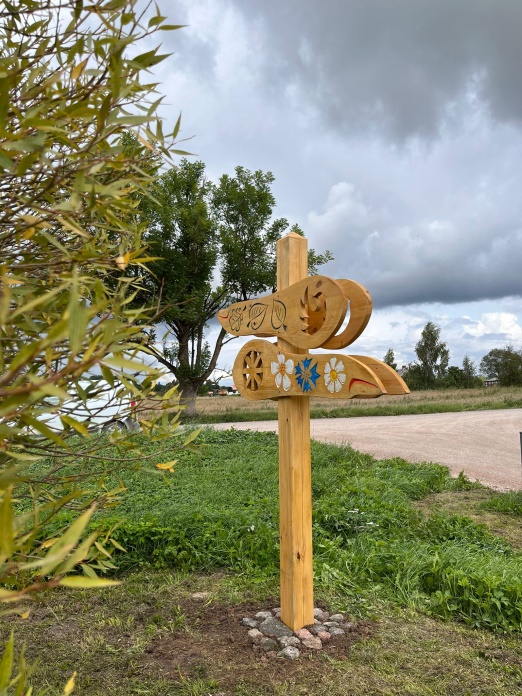 Piešķirtais finansējums: 700,00 EUR
Līdzfinansējums: 177,12 EUR

Izgatavots un uzstādīts vietas nosaukums «Viesatu Birzīte» Viesatās, Jaunpils pagastā.
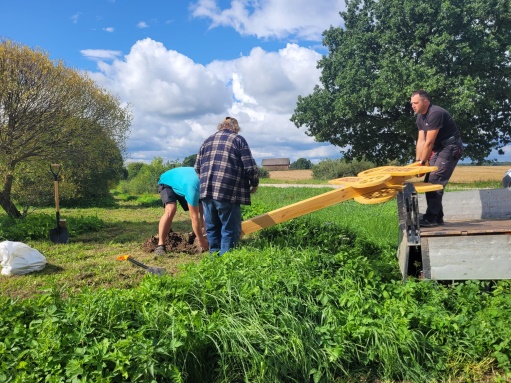 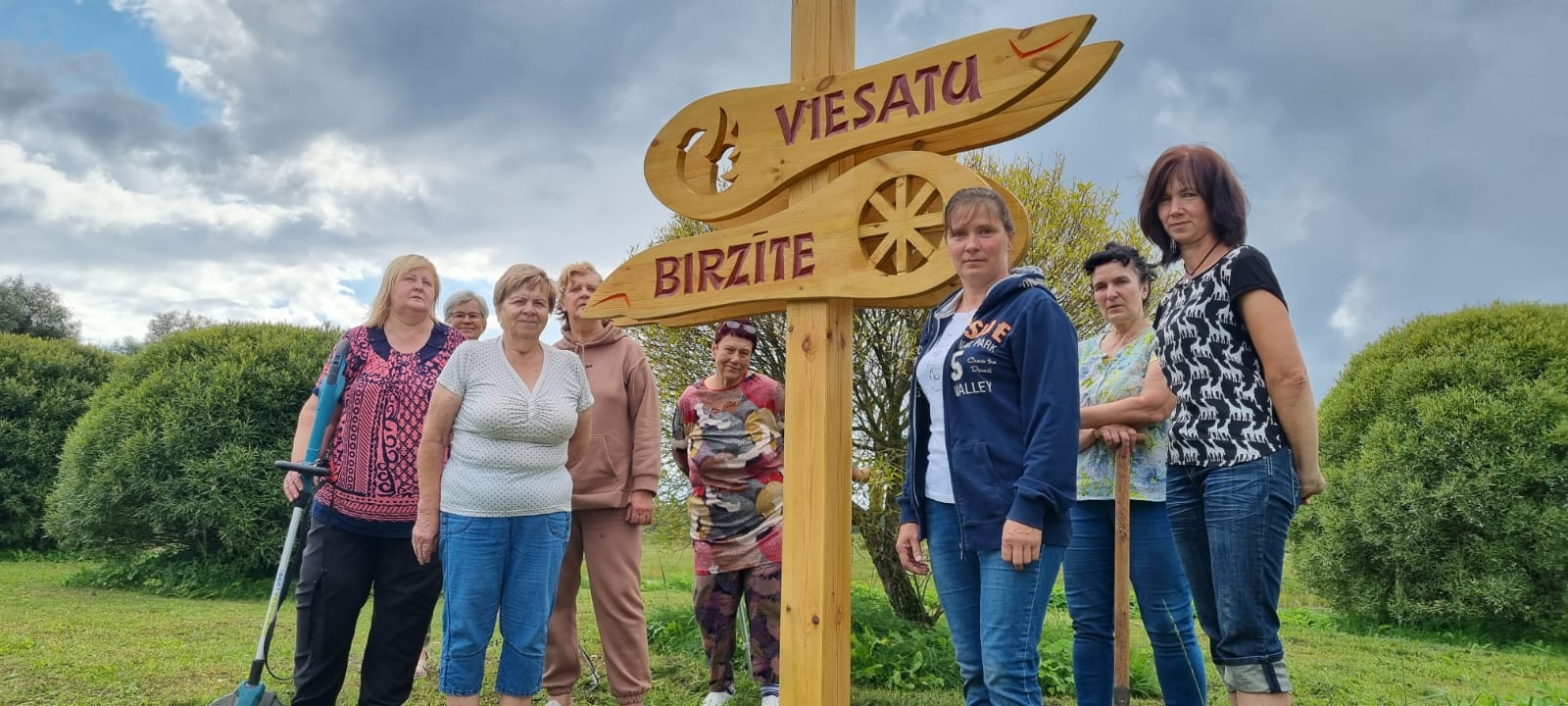 Nodibinājums
 Kandavas novada iespēju fonds
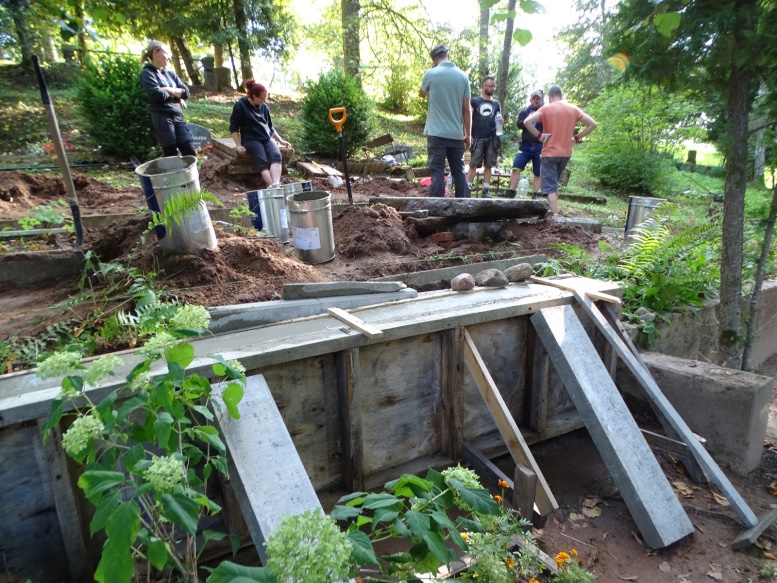 Atceroties un cienot
Piešķirtais finansējums: 633,20 EUR
Līdzfinansējums: 1002,78 EUR

Zemītes pagastā tika sakoptas Birznieku dzimtas un skolotāja Jāņa Špīsa kapu vietas: nostiprināts kapu ārējais perimetrs, atjaunota akmens pieminekļu pamatne, notīrīti kopiņu futrāļi un kapu vietu seguma plātnes.
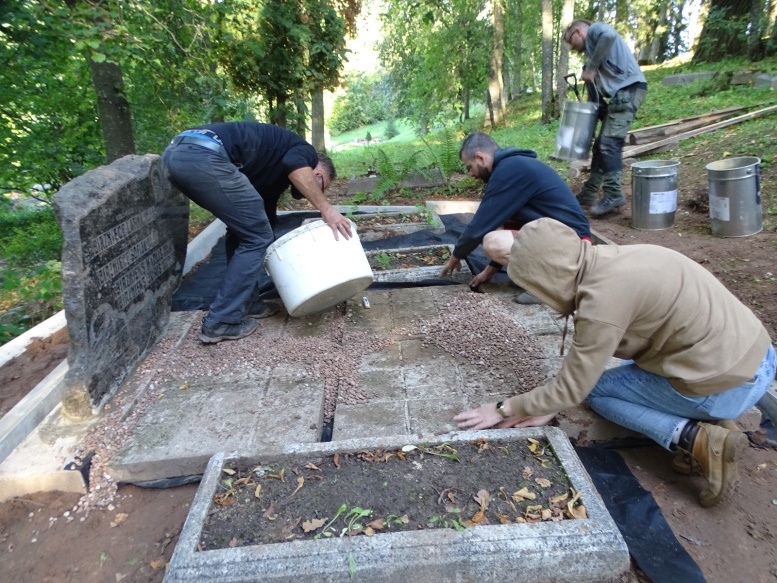 Biedrība Kandavas novada jauniešiem
Lielformāta spēļu bibliotēka
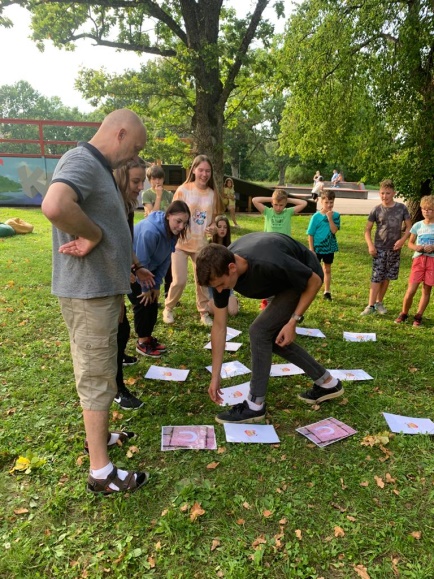 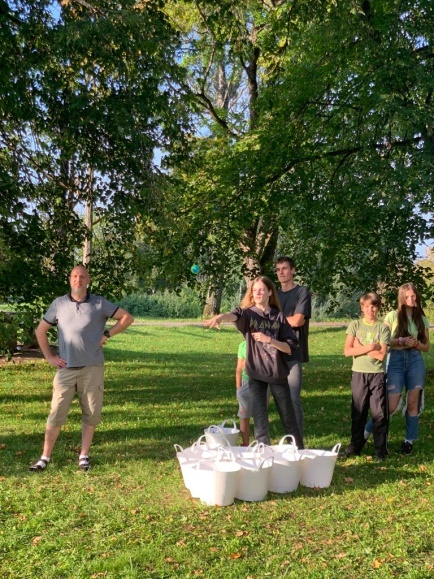 Piešķirtais finansējums: 901,34 EUR
Līdzfinansējums: 488,97 EUR

Tika izgatavotas ikvienam pieejamas bezmaksas 16 lielformāta spēles un ierīkota ugunskura vieta pie skeitparka, Kandavā.
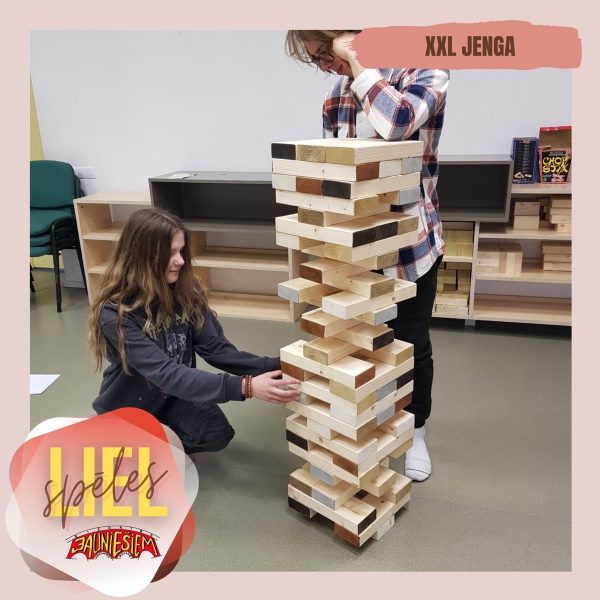 Biedrība Labklājībai
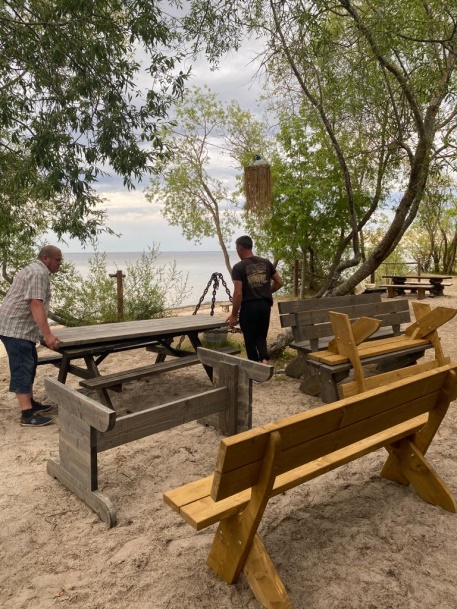 Ragaciema seduma labiekārtošana
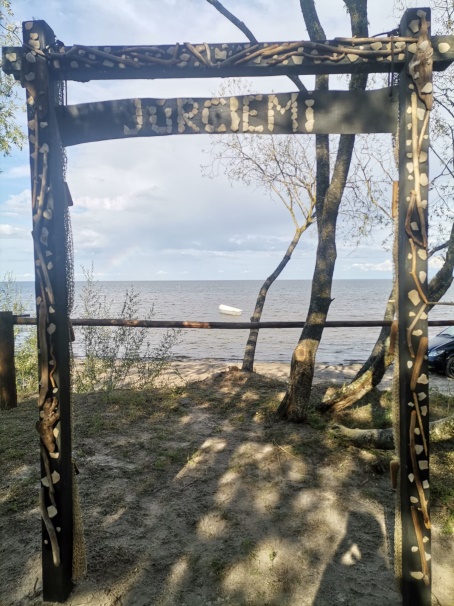 Piešķirtais finansējums: 849,49 EUR
Līdzfinansējums: 487,31 EUR

Veikti labiekārtošanas darbi Ragaciema sedumā: izveidots foto rāmis un iegādāti divi koka galdi ar soliem.
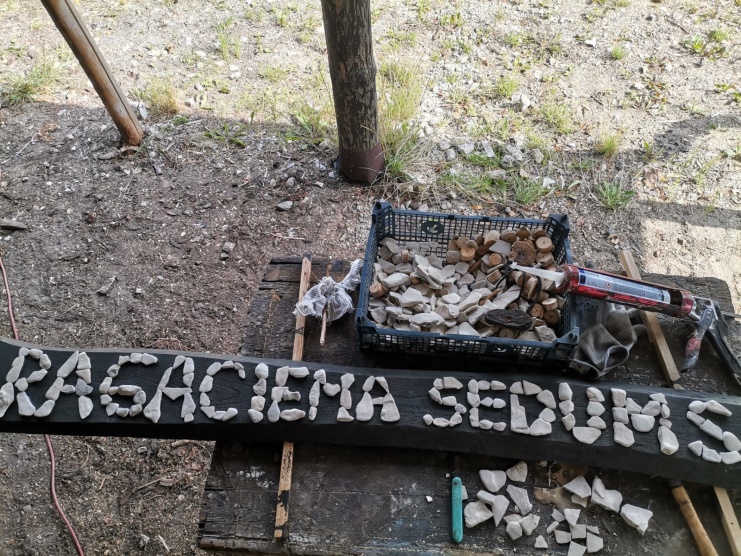 Biedrība Lasītprieks
Spēlē spēles – iepazīsti sevi!
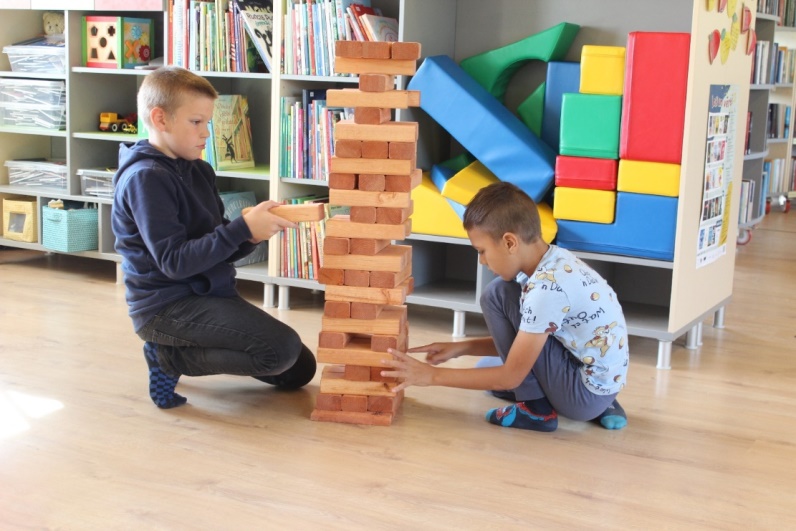 Piešķirtais finansējums: 732,01 EUR
Līdzfinansējums: 221,40 EUR

Iegādātas tāfeles magnētiskās puzles un trīs galda spēles: Jenga, Fliiper un Klask. Rīkotas spēļu pēcpusdienas bērniem, jauniešiem un spēļu sestdienas vecākiem ar bērniem.
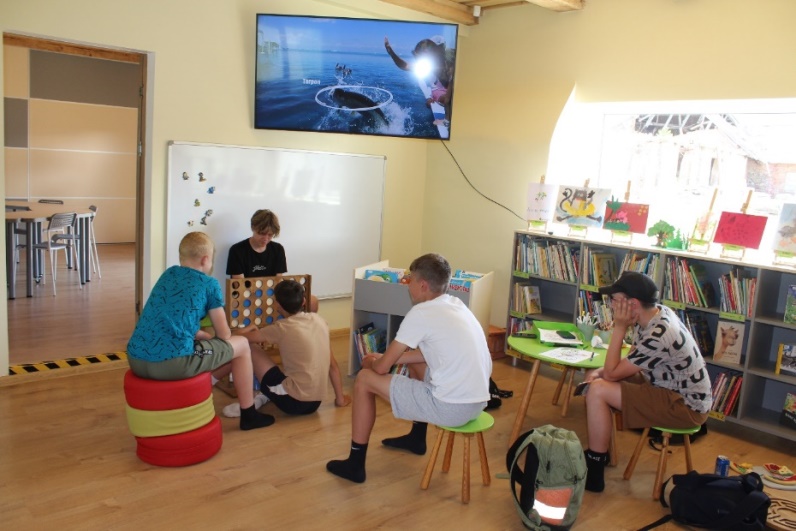 Biedrība Levestes spicie
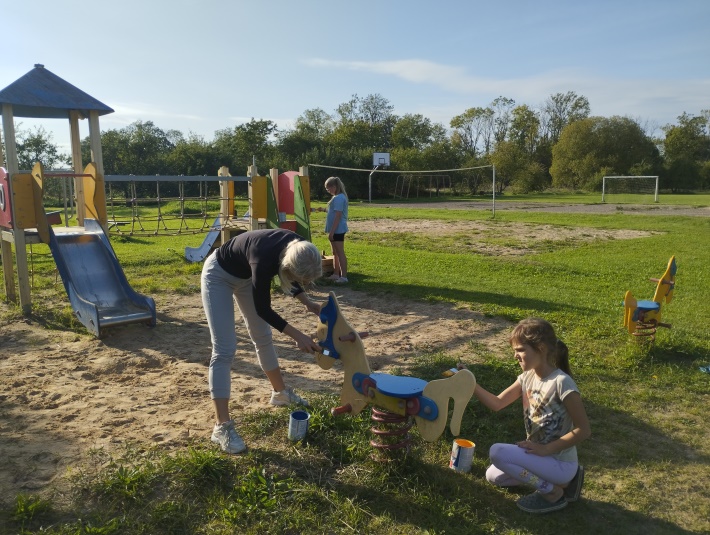 Sporta un rotaļlaukuma pilnveidošana Levestē
Piešķirtais finansējums: 995,72 EUR
Līdzfinansējums: 276,75 EUR

Tika pilnveidots sporta un rotaļu laukums Levestē: uzstādīti jauni sporta aktivitāšu elementi, līdzsvara vingrošanas baļķis, nomainīti futbola vārtu tīkli, iegādātas 2 atkritumu urnas.
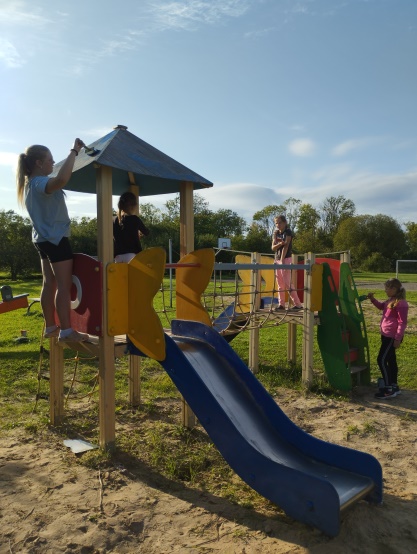 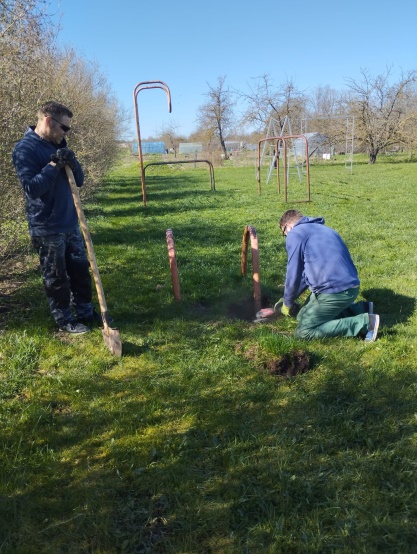 Biedrība  Mums izdosies
Tematiskā parka "No grauda līdz pilnvērtīgai Tumei" turpinājums, otrais etaps "Ar smaidu pretī gaismai"
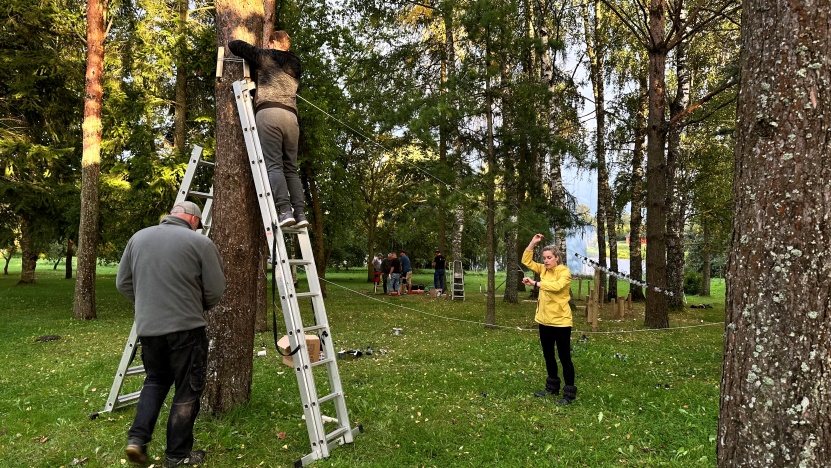 Piešķirtais finansējums: 949,57 EUR
Līdzfinansējums: 240,00 EUR

Tika izveidots un sakopts Tematiskais parks Tumē. Iegādāti LED gaismekļi ar saules paneļiem.
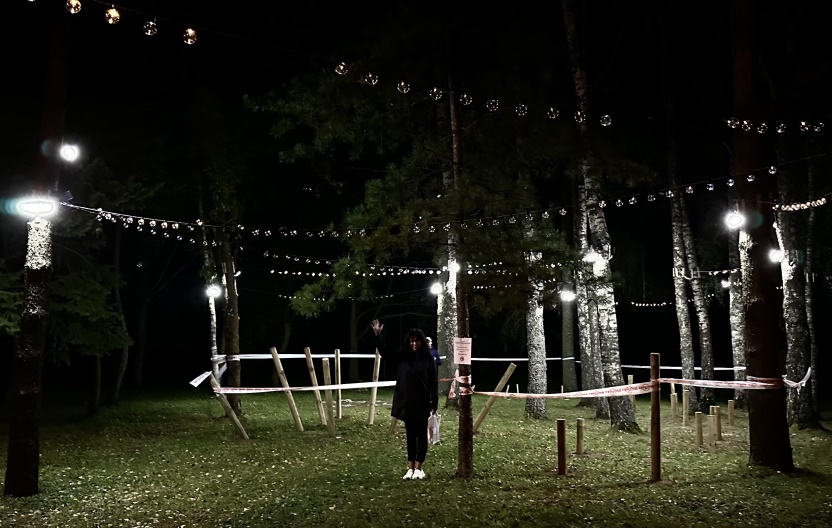 Biedrība  Pastarītis
Cērē futbolam būs būt!
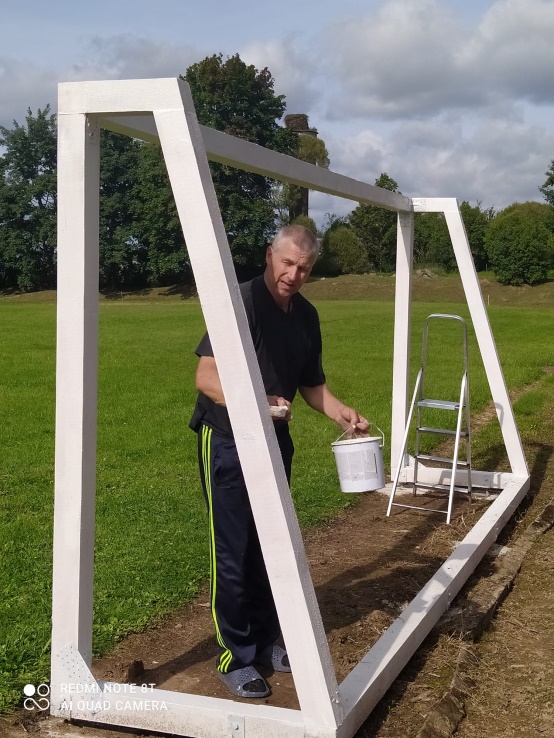 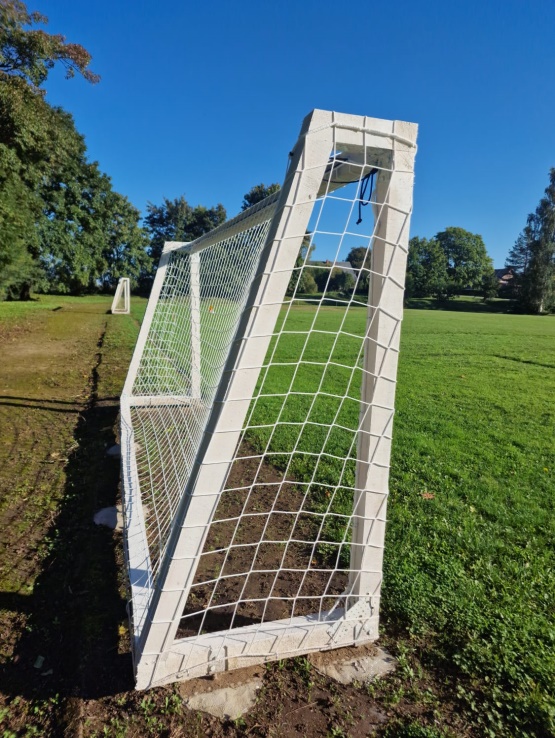 Piešķirtais finansējums: 979,25 EUR
Līdzfinansējums: 258,30 EUR

Tika atjaunoti Cēres futbollaukuma futbola vārti, nomainīti tīkli.
Biedrība Radošā studija
 “Dabas Māja”
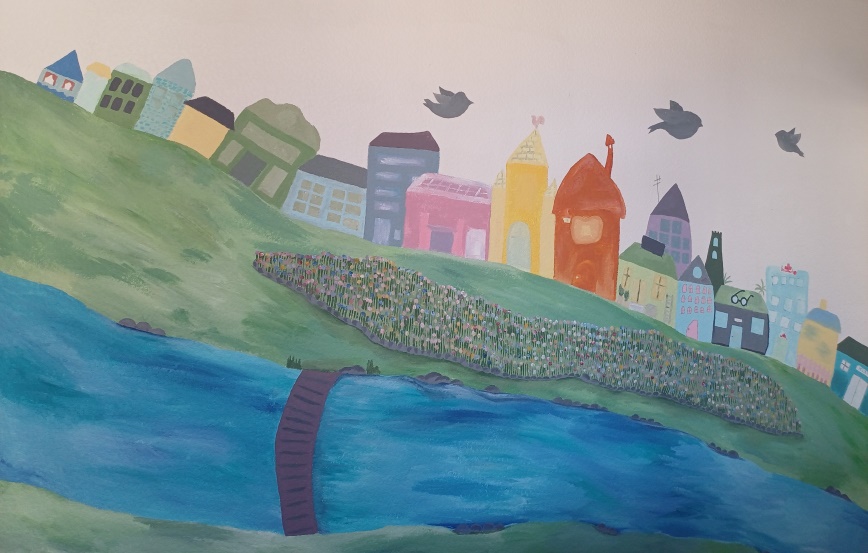 Radoša studija, radoši paši
Piešķirtais finansējums: 500,00 EUR
Līdzfinansējums: 361,82 EUR

Tika labiekārtotas Radošās studijas “Dabas Mājas” telpas, apgleznotas sienas, iegādāts skapis sietspiedes materiālu glabāšanai, izgatavots  izgaismošanas galds, iegādāti augi, izgatavota karodziņu virtene.
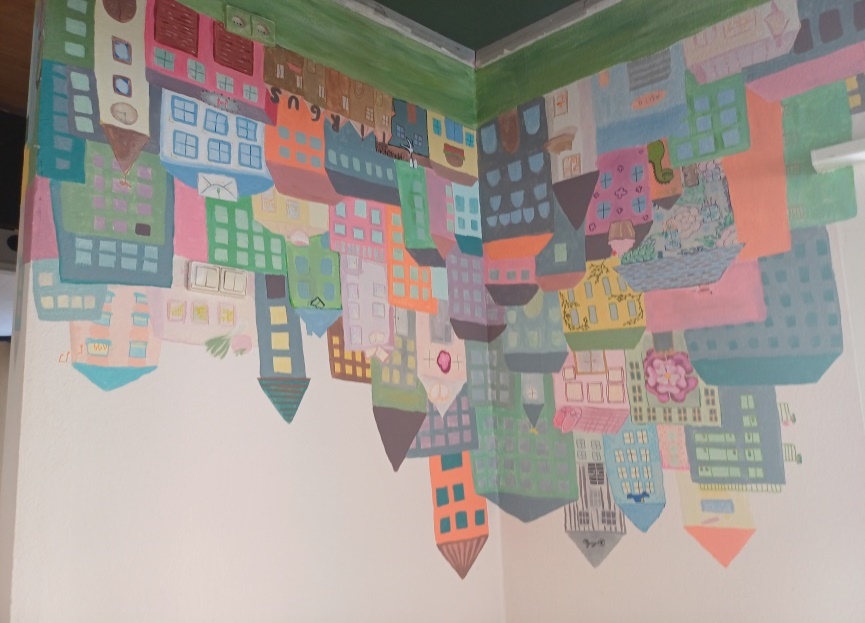 Biedrība  Savai Slampei
Galda spēles Slampes iedzīvotājiem
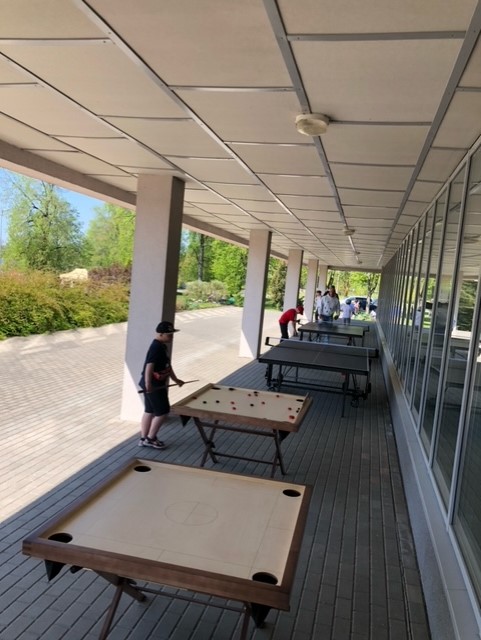 Piešķirtais finansējums: 1000,00 EUR
Līdzfinansējums: 268,10 EUR

Slampes Kultūras pilī iegādāti un uzstādīti 2 galda tenisa un 2 novusa galdi. Noorganizēts pirmais spēļu turnīrs Ģimeņu dienas pasākuma  ietvaros.
Biedrība  SK Slampe/Zevid
Pludmales volejbola laukums Slampes pagasta iedzīvotājiem
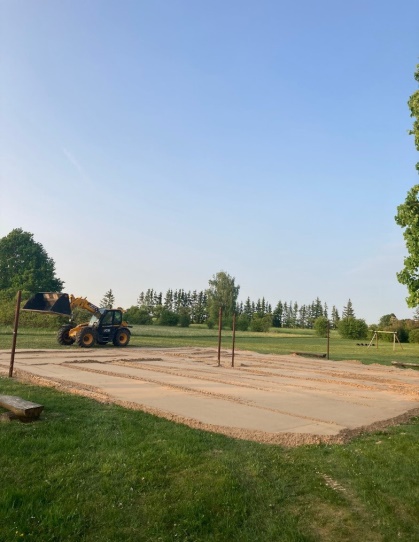 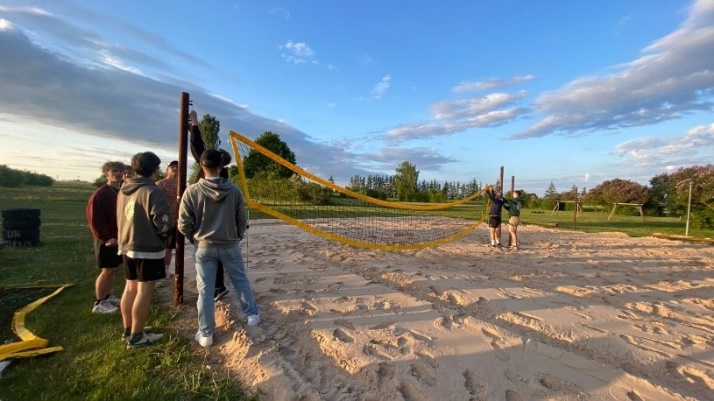 Piešķirtais finansējums: 990,21 EUR
Līdzfinansējums: 335,79 EUR

Tika uzlabots volejbola laukums Slampē: iegādāti jauni tīkli, atjaunots laukuma segums. Tika noorganizēts volejbola turnīrs.
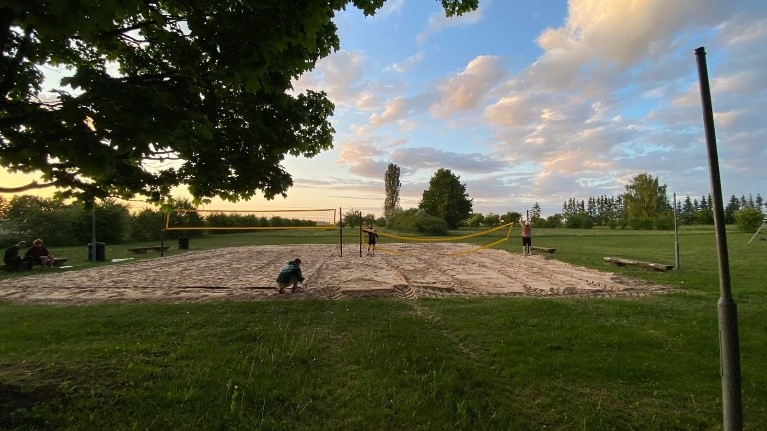 Senioru biedrība "Selga"
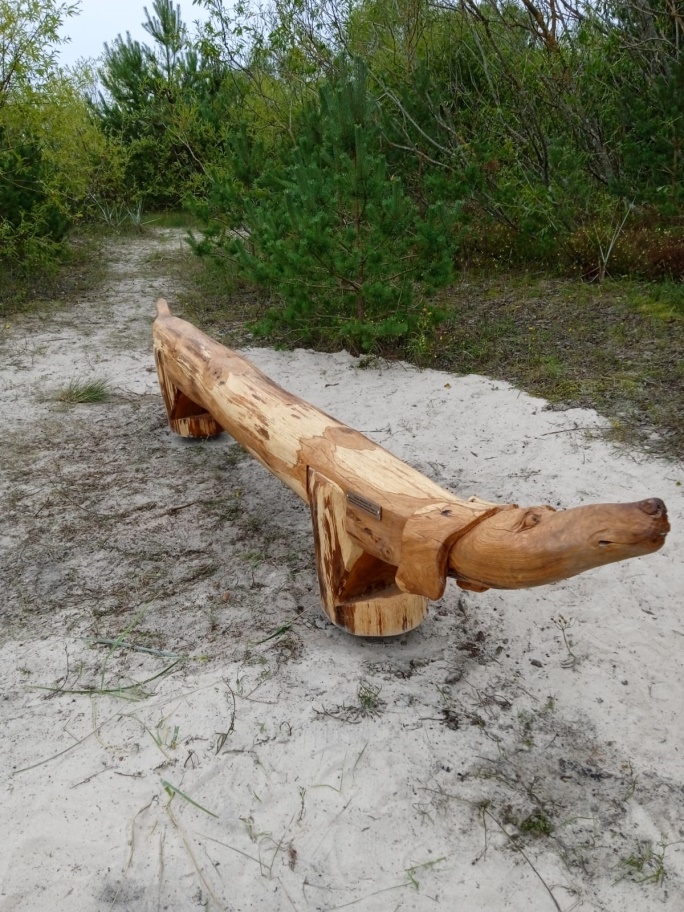 Darām paši
Piešķirtais finansējums: 1000,00 EUR
Līdzfinansējums: 1251,55 EUR

Tēlnieka Oļega Skaraiņa piemiņai pie dzimtas mājas «Skaras» izgatavots un uzstādīts sols-skulptūra suņa veidolā. Veikti teritorijas sakopšanas darbi.
Biedrība Tukuma 
2.vidusskolas vecāku biedrība
Dzīvo zaļi Tukumā!
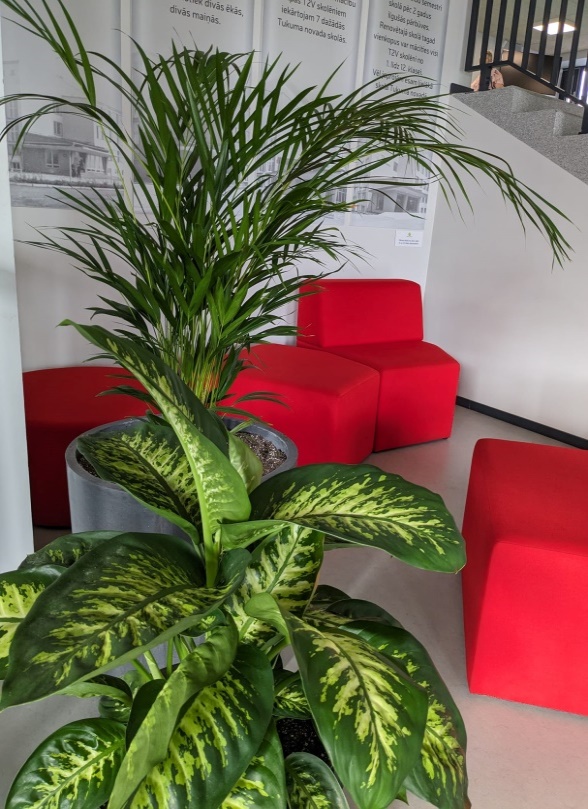 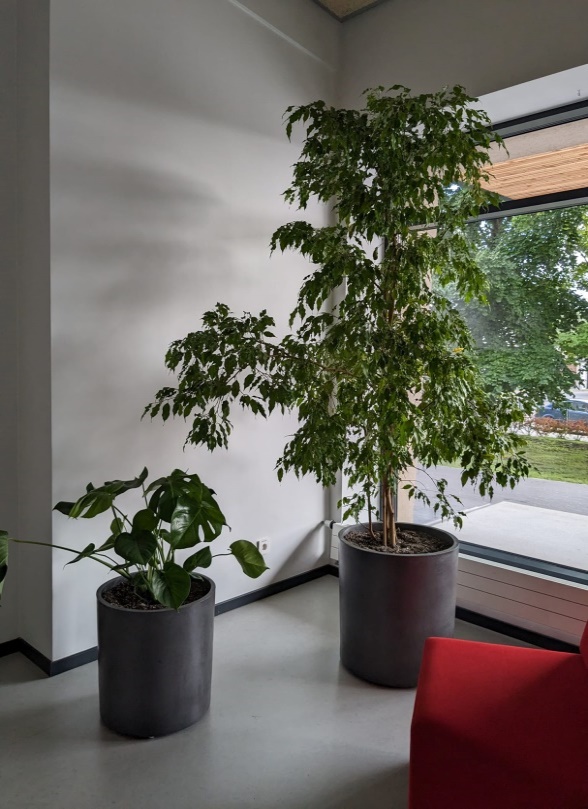 Piešķirtais finansējums: 971,00 EUR
Līdzfinansējums: 288,97 EUR

Labiekārtota skolas vide, iegādāti puķu podi un augi, skolas apkārtnē iestādīti ceriņi.
Biedrība Ūdensroze
Sporto!-Veselība tavās rokās
Piešķirtais finansējums: 750,00 EUR
Līdzfinansējums: 189,95 EUR
Veselības un fizisko aktivitāšu veicināšanai tika iegādāti un Viesatu Kultūras nama telpās uzstādīti: trenažieru skrejceliņš, fitnesa batuts, vingrošanas riņķis un vingrošanas ritenis.
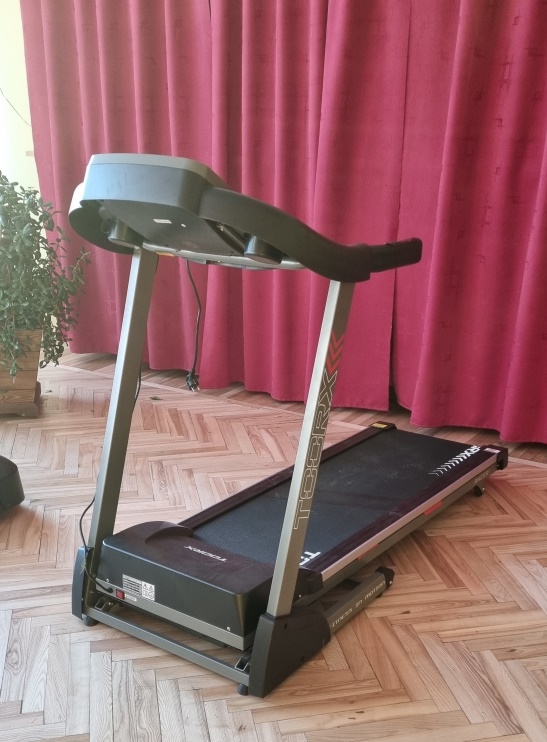 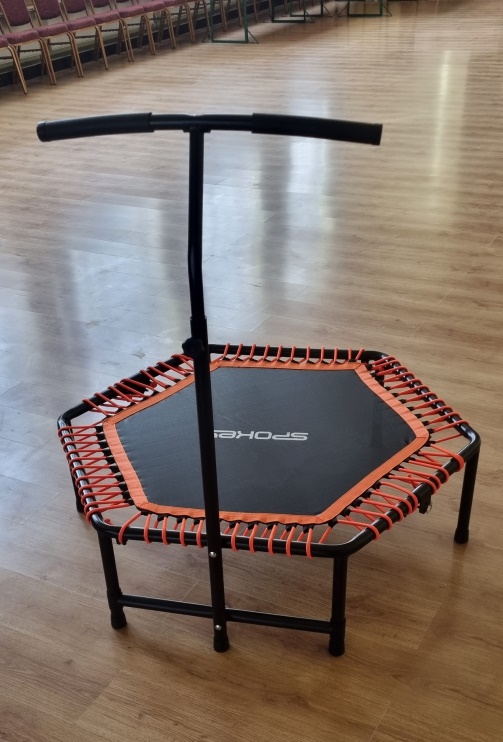 Vānes attīstības biedrība
 “Imulas krasti”
Vānes sporta laukuma labiekārtošana – solis uz priekšu
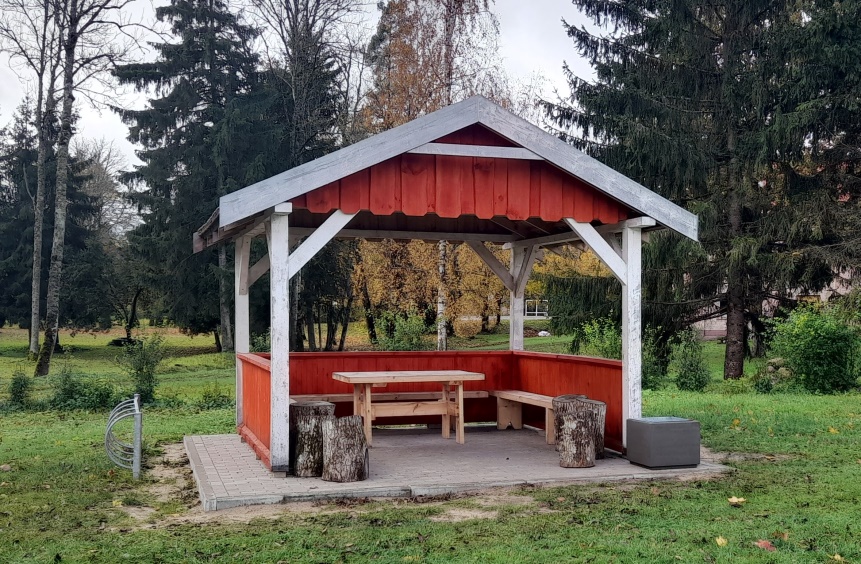 Piešķirtais finansējums: 875,00 EUR
Līdzfinansējums: 534,13 EUR

Turpināts projekts «Vānes sporta laukuma labiekārtošana: uzstādīts žogs, izgatavots galds ar soliem lapenei, kaste bumbu glabāšanai, lielformāta spēles, atjaunoti jau esošie soliņi, uzstādīta atkritumu urna.
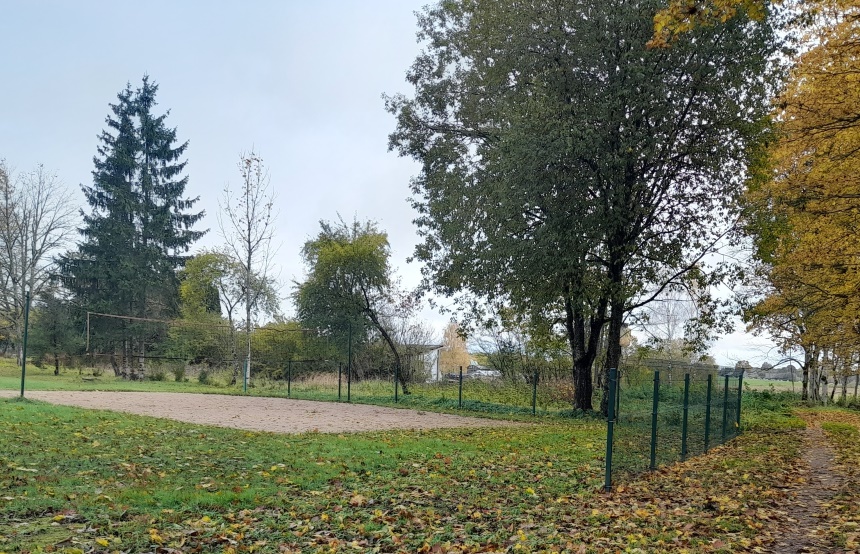 Nodibinājums 
“Zantes ģimenes atbalsta centrs”
Puķu podu veidošana no cementa un koka rotaļu elementa atjaunošana ārtelpā
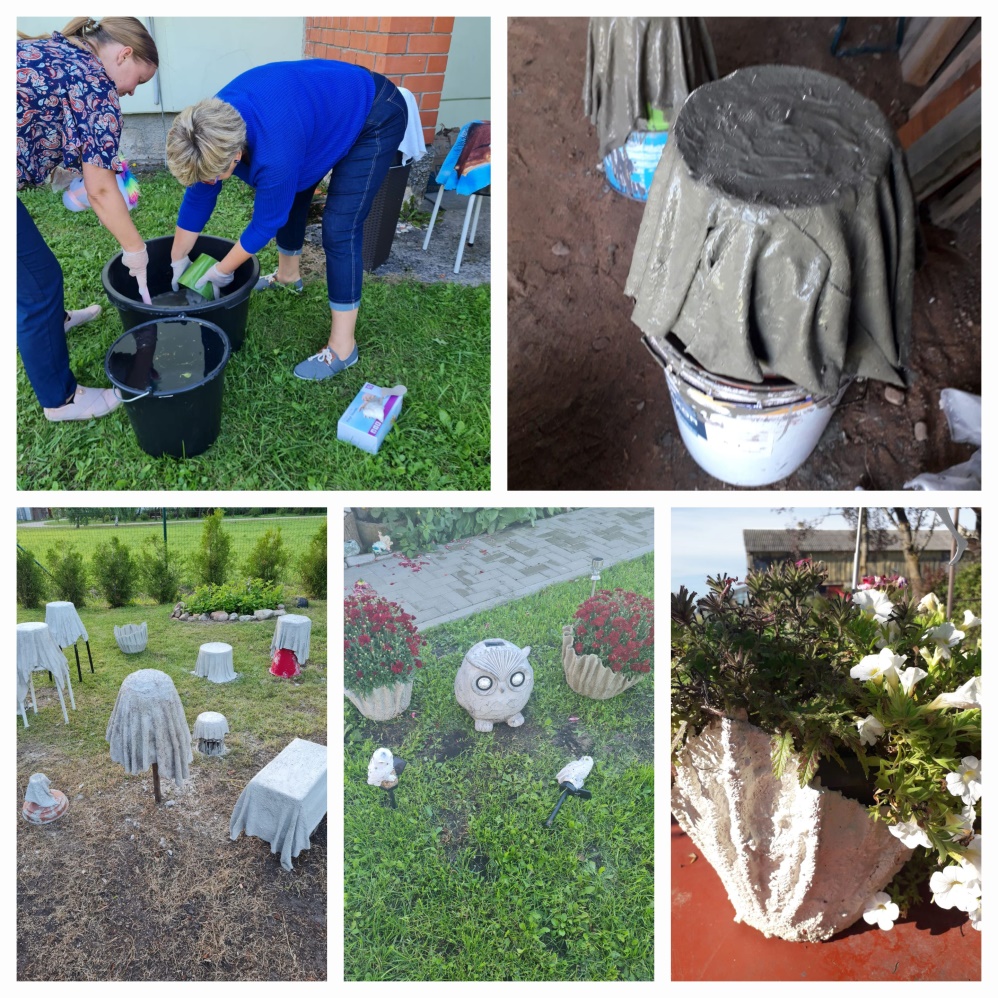 Piešķirtais finansējums: 994,90 EUR
Līdzfinansējums: 260,70 EUR

Centra ārējās teritorijas labiekārtošanai tika 
radīti lielformāta un mazāki puķu podi, atjaunoti koka elementi rotaļu iekārtām, rotaļu namiņš, nokrāsota nojumes siena un koka soli.
Pensionāru biedrība "Zelta rudens"
Peldvietas labiekārtošana pie Slampes dīķa
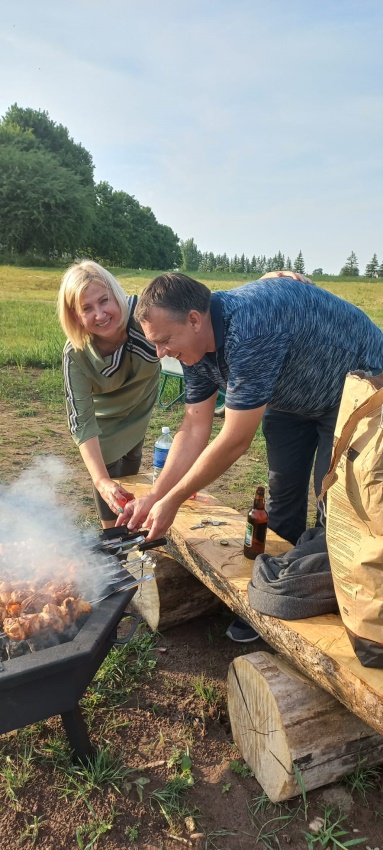 Piešķirtais finansējums: 1000,00 EUR
Līdzfinansējums: 344,61 EUR

Tika labiekārtota atpūtas vieta pie Slampes dīķa. Iegādāti un uzstādīti divi galdi ar soliem, iegādāts grils, izveidota ugunskura vieta.
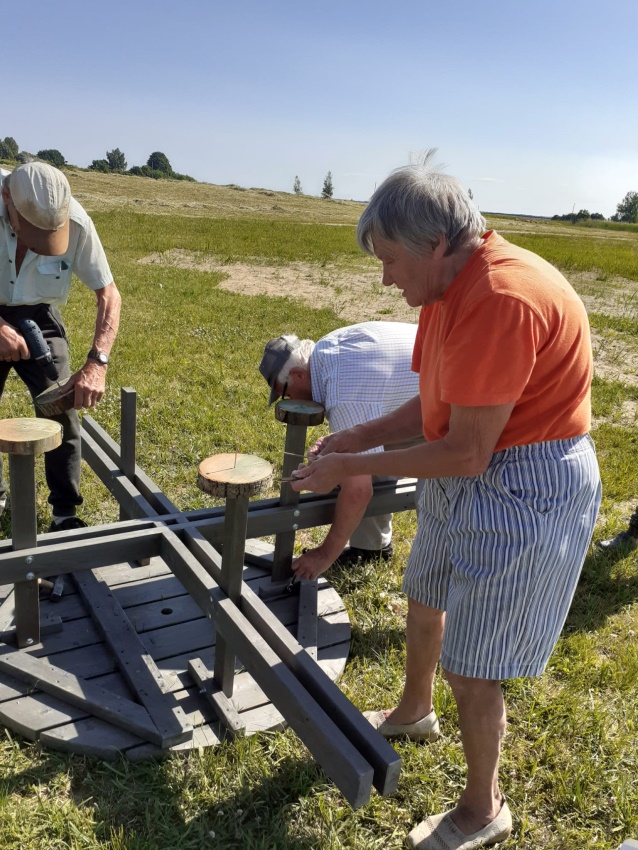